ACCU Report
Disclaimer
Been US representative at ACCU since January
Attended only 1 of 3 meetings this year 
Pam Klabbers, Wisconsin, attended the other two
Eric Torrence, Oregon, took over as of November
Eric will be a better representative
Based at CERN for the coming year
Please contact him with any concerns
Do keep USLUA in the loop so we can follow up
11/13/14
Sridhara Dasu, USLUA Meeting, ANL
1
ACCU Membership
Dragoslav-Laza Lazic (Chair)
Michael Hauschild (Secretary)
Eric Torrence (US Representative)
1 Representative per member state
2 for CERN, Italy, Germany, France and UK
+3 non-member state representatives
11/13/14
Sridhara Dasu, USLUA Meeting, ANL
2
ACCU Agenda
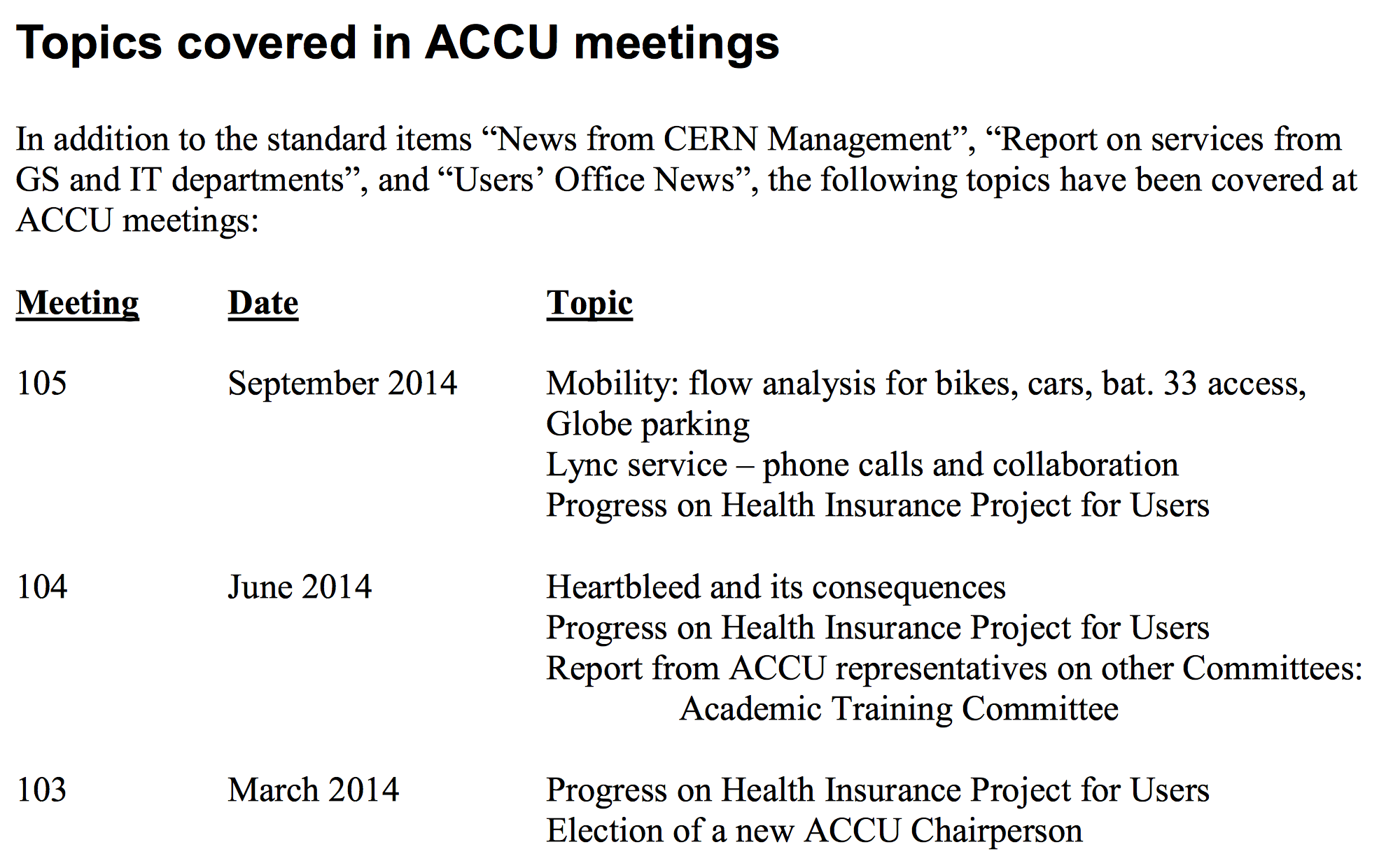 11/13/14
Sridhara Dasu, USLUA Meeting, ANL
3
Services Report
Several items discussed, See:
http://indico.cern.ch/event/324849/contribution/9/material/slides/1.pdf
Much concern lately about traffic on site
Hostel issues; Booking; Repairs …
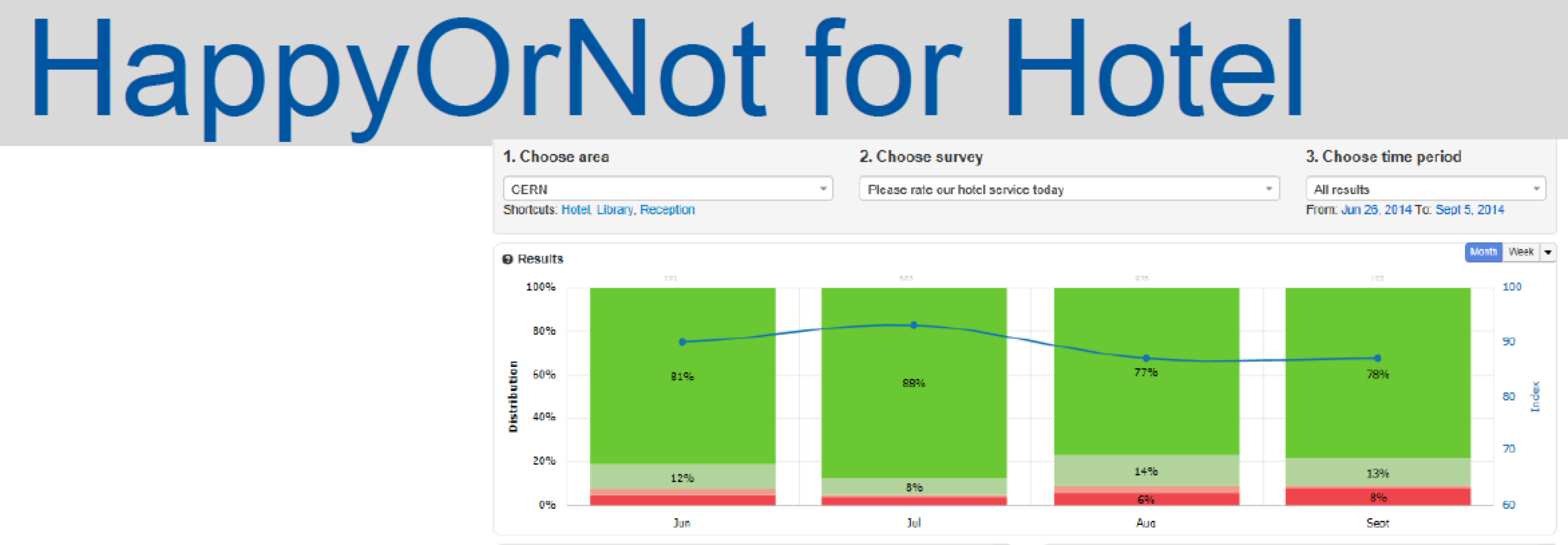 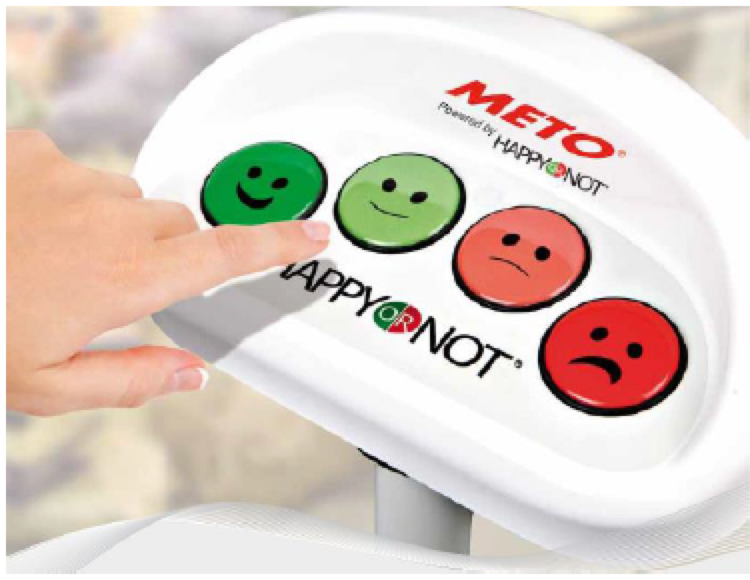 11/13/14
Sridhara Dasu, USLUA Meeting, ANL
4
Health Insurance
CERN UNIQA no longer available for users
It was expensive, in any case
After much negotiation a new plan proposed
Allianz
http://indico.cern.ch/event/324849/contribution/6/material/0/0.pdf
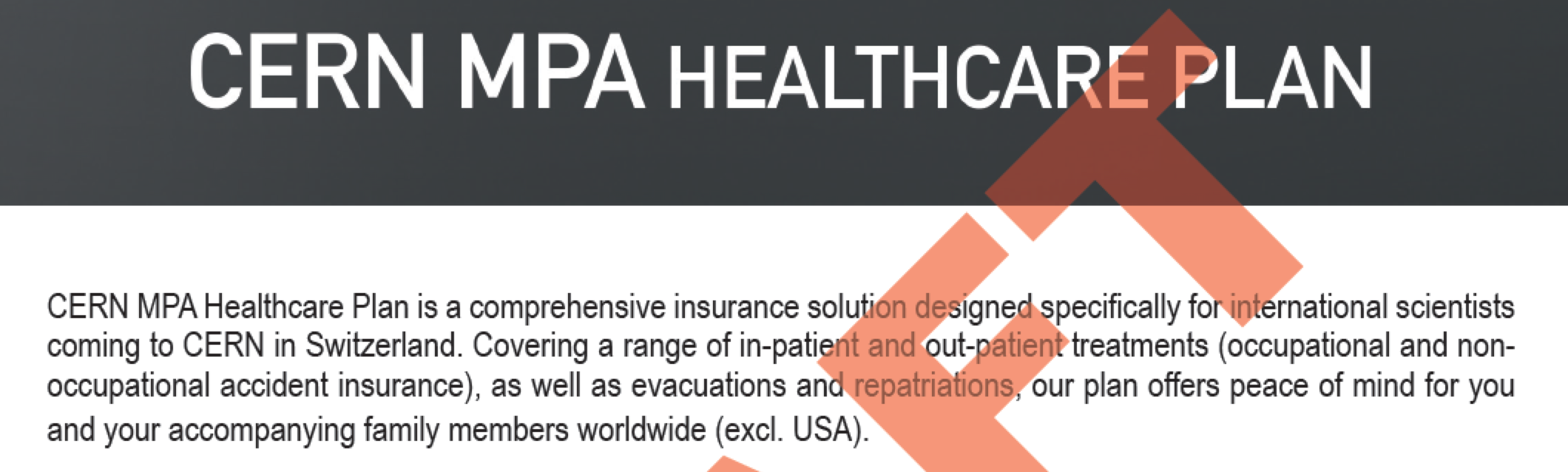 11/13/14
Sridhara Dasu, USLUA Meeting, ANL
5
Allianz Plan
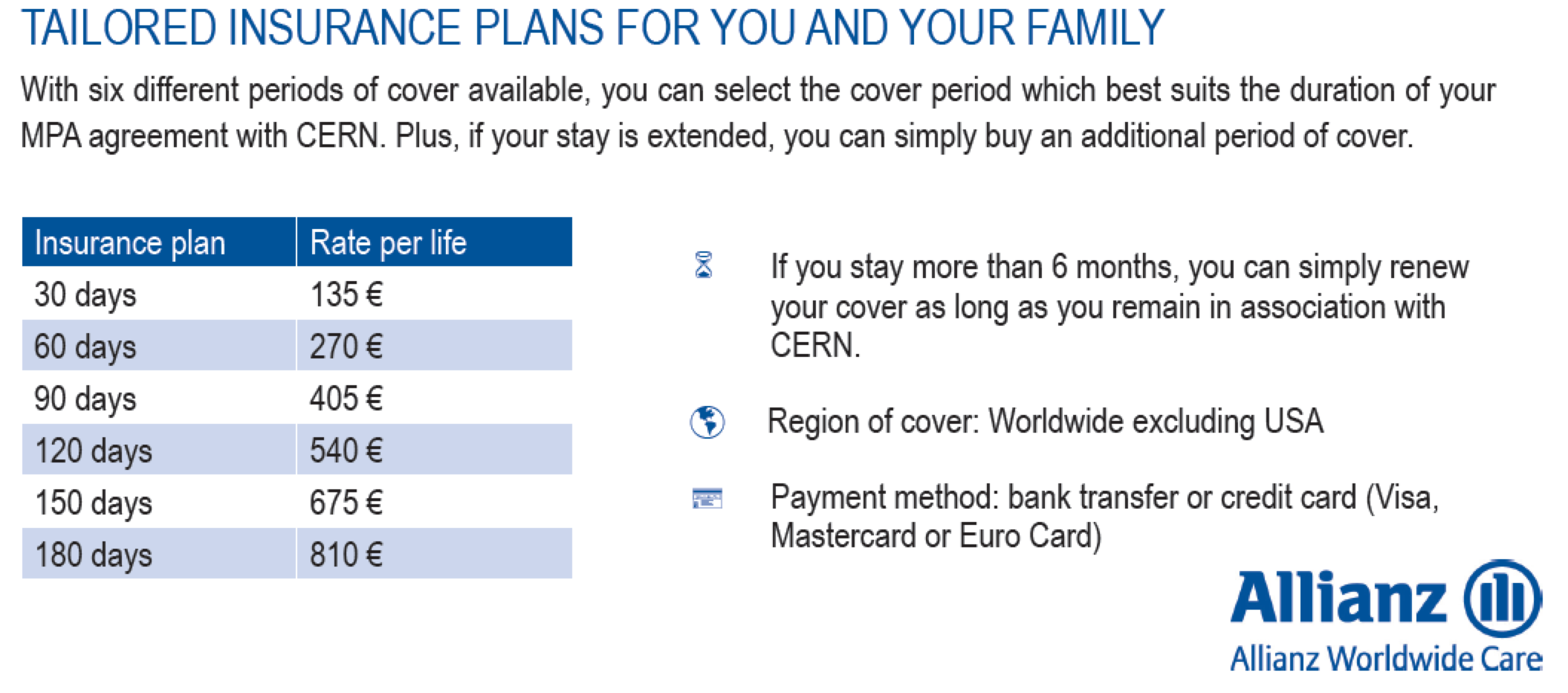 More expensive than desirable
          Especially if family coverage is needed.
Note: People need to keep their US coverage as well 

Nevertheless, we should encourage signup to this plan.
11/13/14
Sridhara Dasu, USLUA Meeting, ANL
6